Alexandra  LEVASSEUR
TÍTULO DEL PUESTO
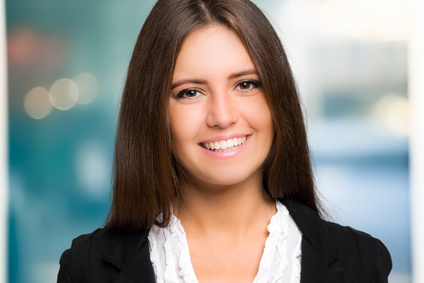